РЕЗУЛЬТАТЫ КОНТРОЛЬНО-ЭКСПЕРТНЫХ МЕРОПРИЯТИЙ
53 медицинские организации
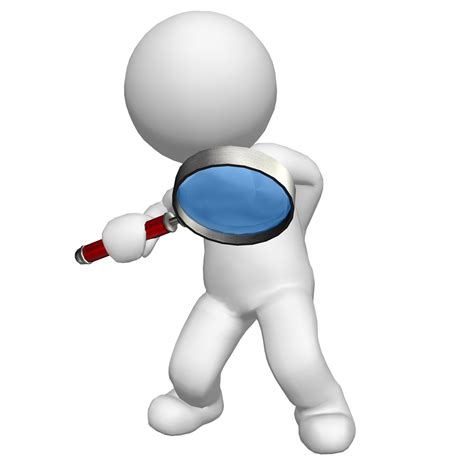 37663 случаев оказания медицинской помощи
4194 случаев с нарушения (11%)
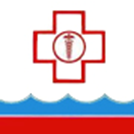 средний показатель по региону  - 11%
Высокий % финансовых санкций (более 15%)
Низкий % финансовых санкций (менее 3%)
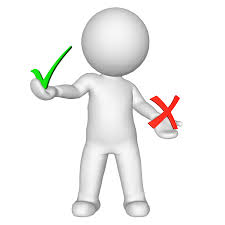 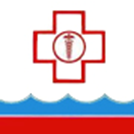 СТРУКТУРА НАРУШЕНИЙ В 2024 ГОДУ
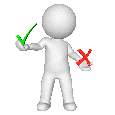 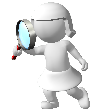 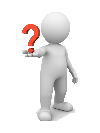 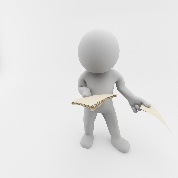 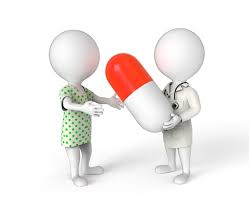 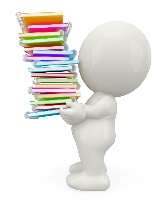 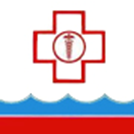 Финансовые результаты контрольно-экспертных мероприятий
2024 год
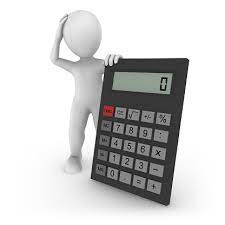 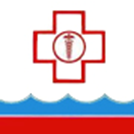 Коэффициент сложности лечения пациента (КСЛП) в зависимости от особенностей оказания медицинской помощи